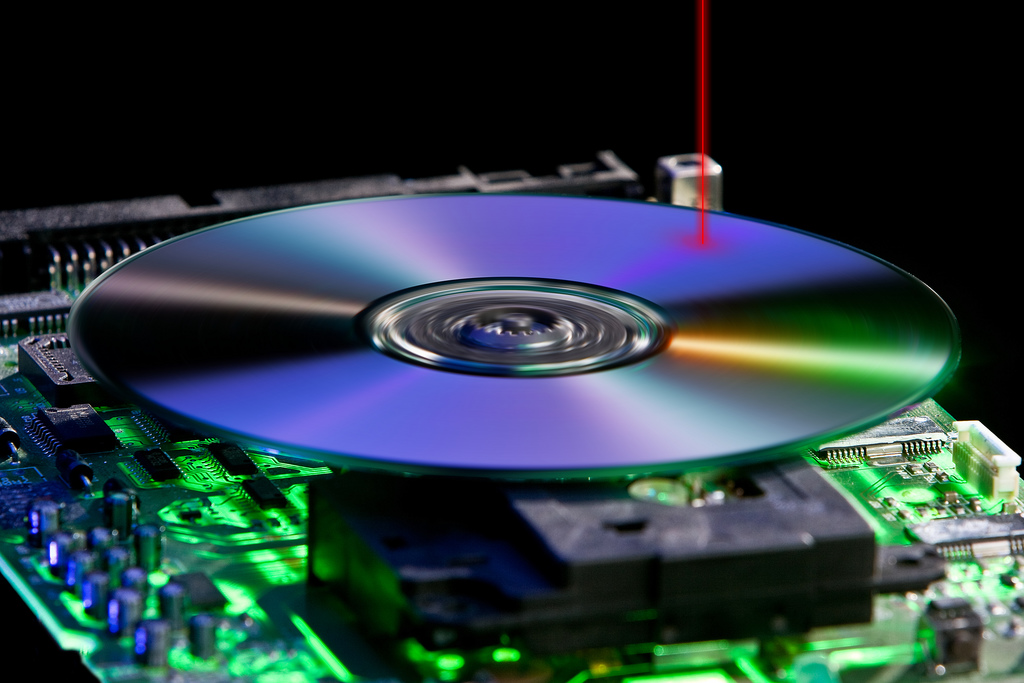 Data: From Bits to Databases
Chapter 1:Data Storage
Slides selected from Brookshear for MSc Web Science. Not for redistribution
Computer Data
All computer data is most conveniently thought of as numbers.
the numbers are interpreted to represent characters, words, documents, images
To understand computer data, you must understand computer numbers
Computers count not with ten "denary" digits, but with two (binary digits).
The following slides will teach you to count
and then teach you about computer data
1-2
Learning to Count with 10 Fingers
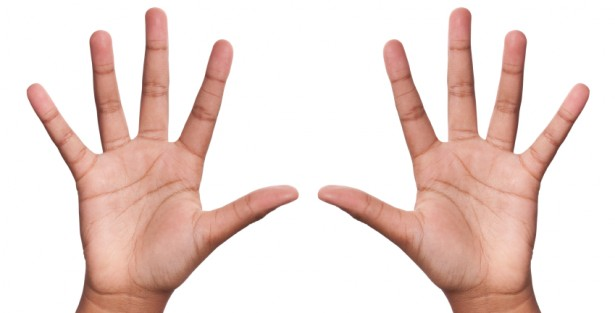 1       2     3     4      5      6      7      8    9      10
Ten digits are needed: 0 1 2 3 4 5 6 7 8 9
1-3
Learning to Count with 10 Fingers
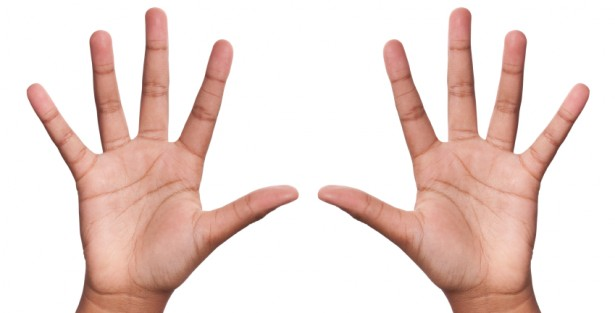 11    12   13    14    15    16   17    18   19     20
1-4
Learning to Count with 10 Fingers
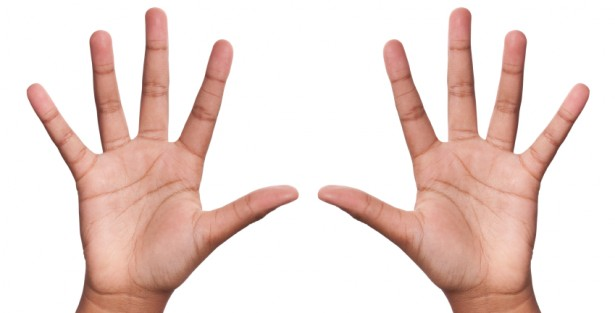 21    22   23    24    25    26   27    28   29     30
1-5
Learning to Count with 10 Fingers
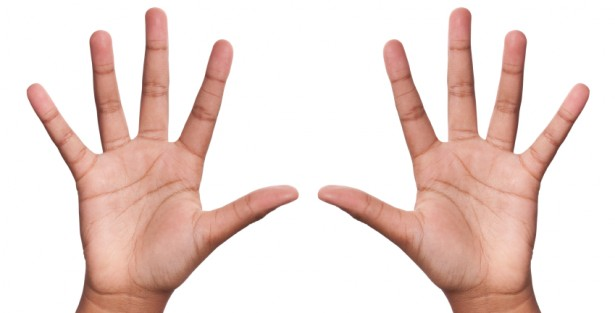 ...etc...
1-6
Learning to Count with 10 Fingers
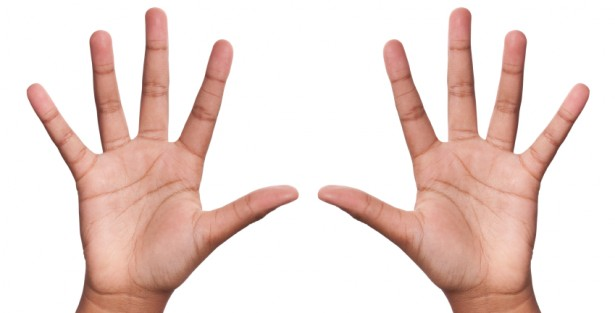 91    92   93    94    95    96   97    98   99    100
1-7
Learning to Count with 10 Fingers
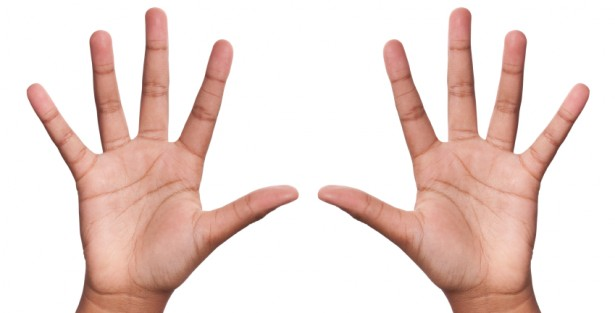 ...etc...
1-8
Learning to Count with 10 Fingers
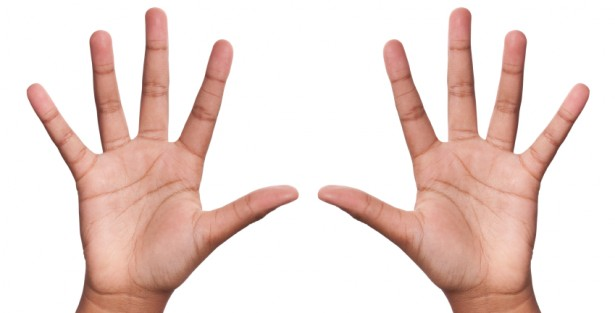 991  992  993  994  995  996 997  998 999   1000
1-9
Let's Get Rid of a Digit
A terrible industrial accident has occurred





Only 9 digits are needed now:
0  1  2  3  4  5  6  7  8  9
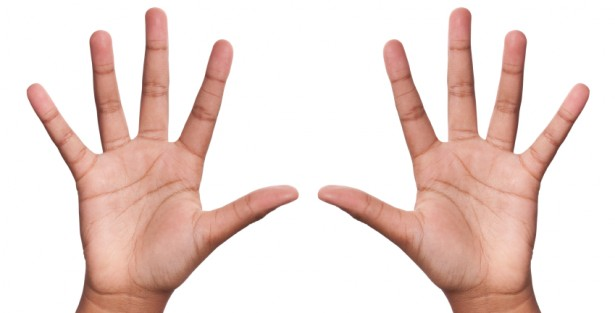 1-10
Learning to Count with 9 Fingers
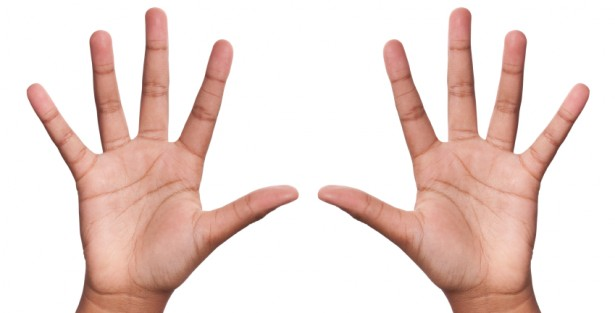 1       2     3     4      5      6      7      8    10
1       2     3     4      5      6      7      8     9
1-11
Learning to Count with 9 Fingers
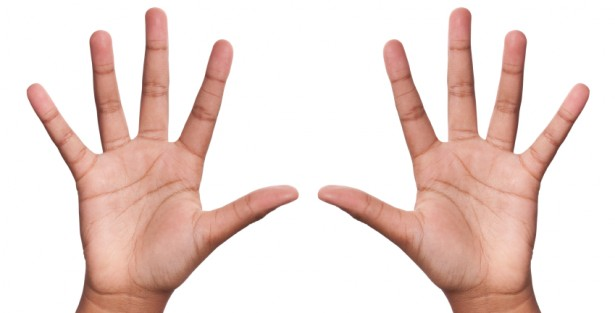 11    12   13   14    15    16    17    18   20
10    11    12   13   14    15    16    17    18
1-12
Learning to Count with 9 Fingers
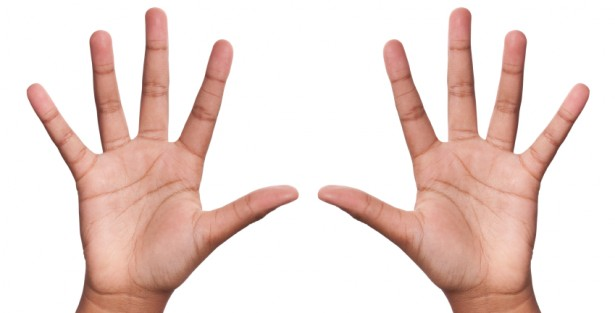 21    22   23   24    25    26    27    28   30
19    20  21    22   23    24    25    26    27
1-13
Learning to Count with 9 Fingers
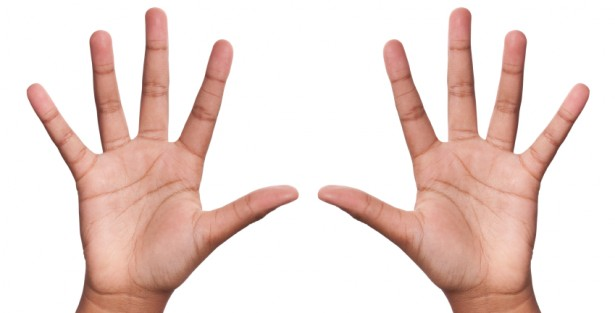 ...etc...
1-14
Learning to Count with 9 Fingers
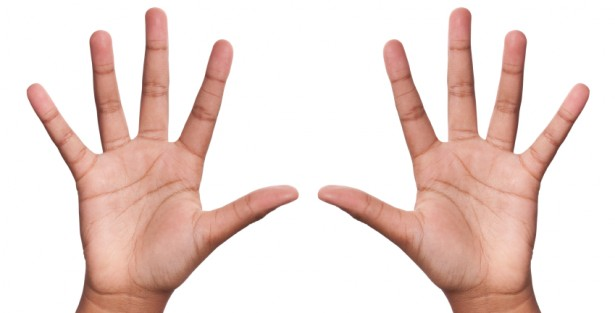 81    82   83   84    85    86    87    88  100
73    74   75   76    77     78     79    80   81
1-15
Learning to Count with 9 Fingers
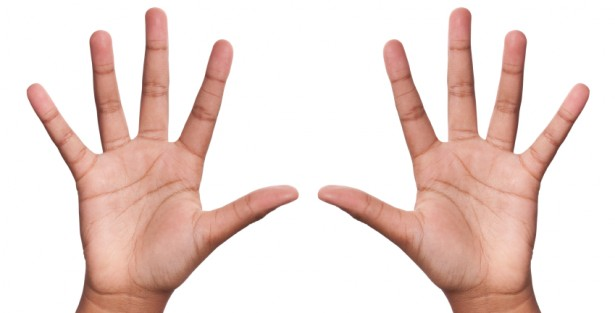 ...etc...
1-16
Learning to Count with 9 Fingers
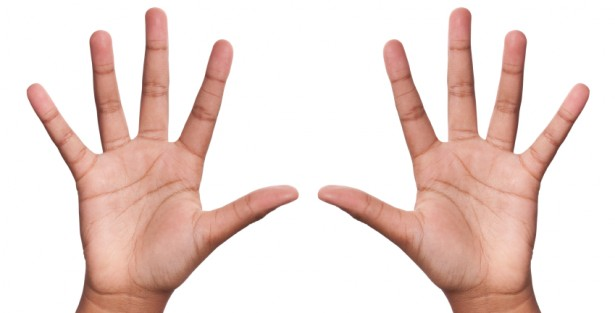 881 882 883 884  885  886  887  888 1000
721 722 723 724  725  726  727  728  729
1-17
Only Three Fingers Left Now
Things have got out of hand





Only 3 digits are needed now:
0  1  2  3  4  5  6  7  8  9
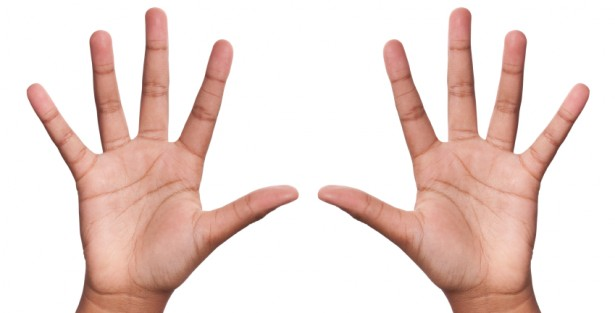 1-18
Learning to Count with 3 Fingers
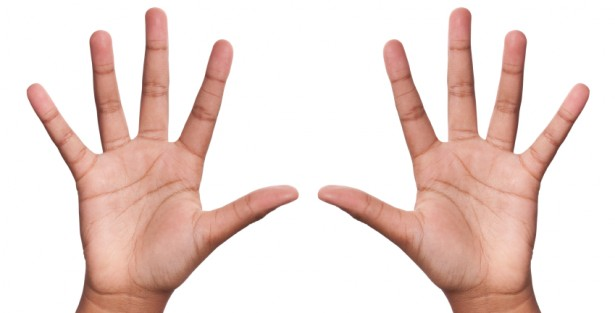 1       2    10
1       2     3
1-19
Learning to Count with 3 Fingers
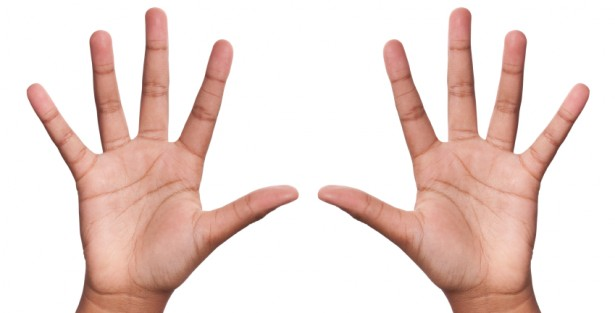 11    12    20
4       5     6
1-20
Learning to Count with 3 Fingers
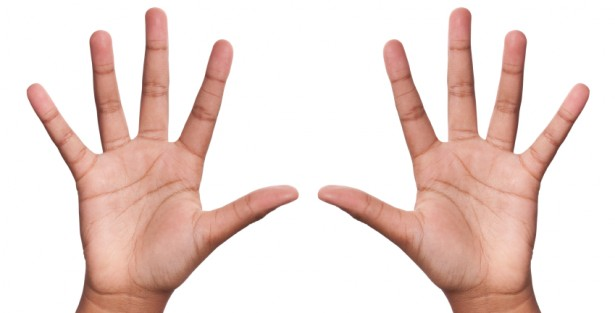 21    22   100
7       8     9
1-21
Learning to Count with 3 Fingers
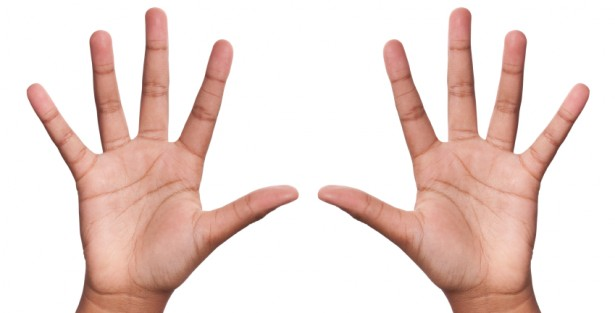 101 102 110
10     11   12
1-22
Learning to Count with 3 Fingers
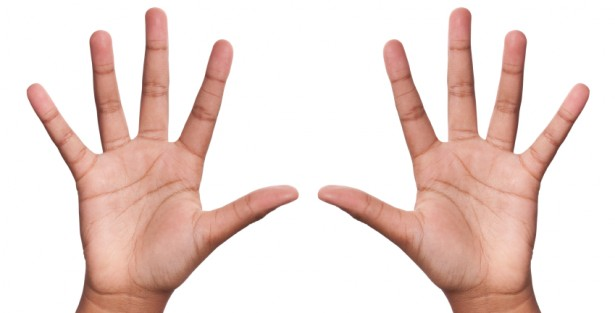 111 112 120
13    14   15
1-23
Learning to Count with 3 Fingers
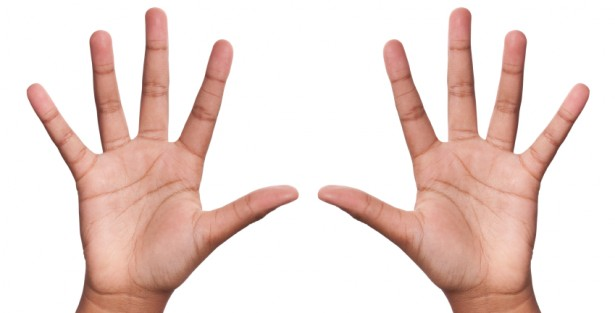 121   122  200
16    17   18
1-24
Learning to Count with 3 Fingers
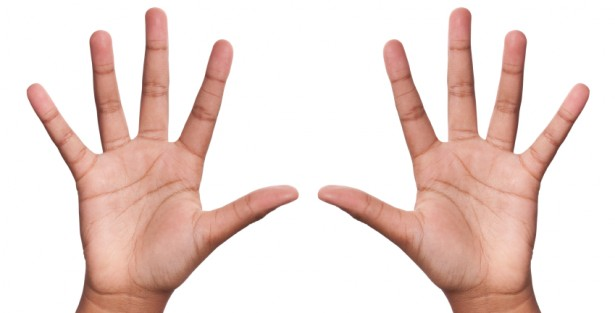 201   202 210
19    20   21
1-25
Learning to Count with 3 Fingers
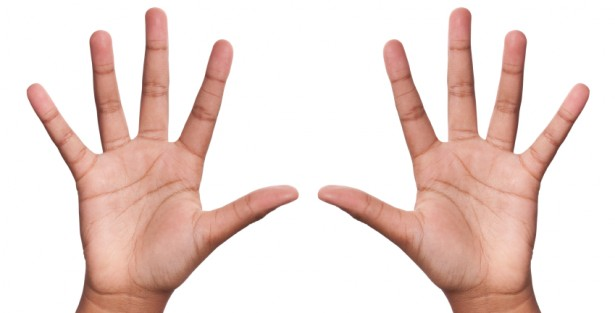 211   212 220
22    23   24
1-26
Learning to Count with 3 Fingers
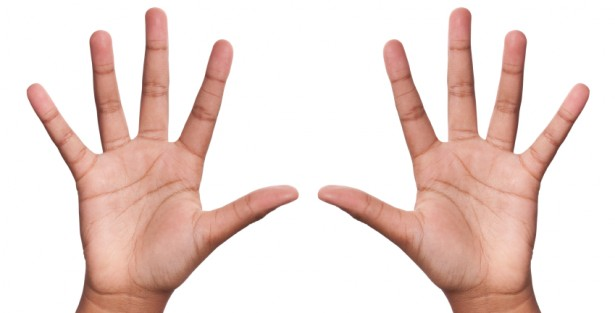 221   222 1000
25    26   27
1-27
Only TWO Fingers Left Now
When Will It All End?





Only 2 digits are needed now:
0  1  2  3  4  5  6  7  8  9
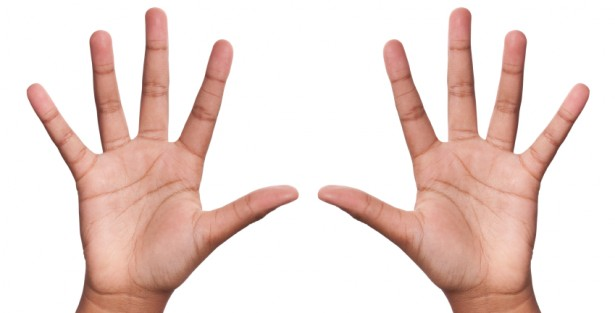 1-28
Learning to Count with 2 Fingers
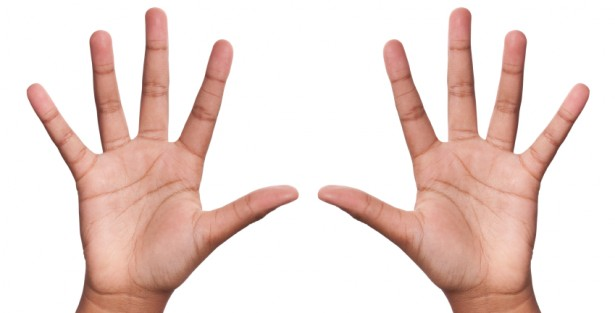 1      10
1       2
1-29
Learning to Count with 2 Fingers
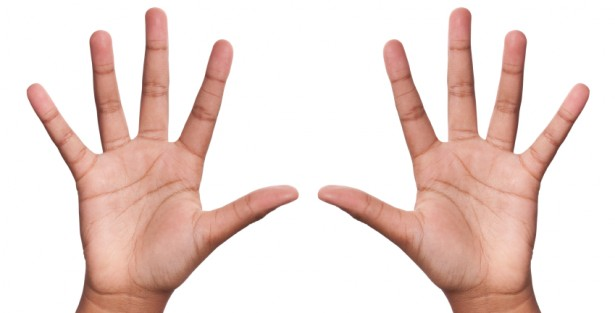 11    100
3       4
1-30
Learning to Count with 2 Fingers
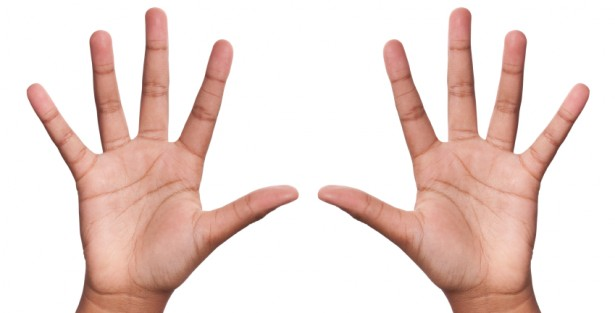 101    110
5       6
1-31
Learning to Count with 2 Fingers
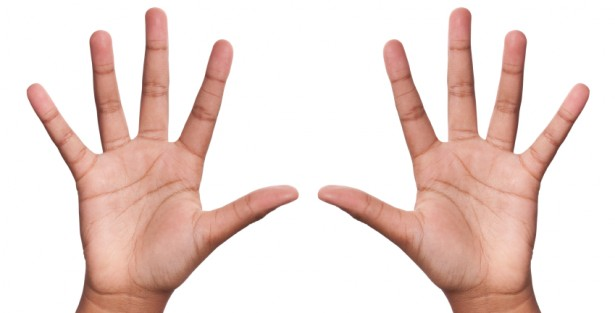 111   1000
7       8
1-32
Learning to Count with 2 Fingers
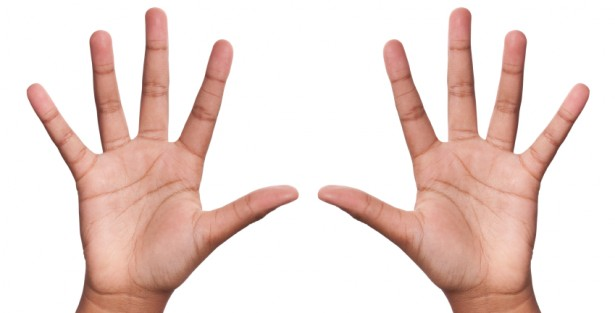 1001   1010
9       10
1-33
Learning to Count with 2 Fingers
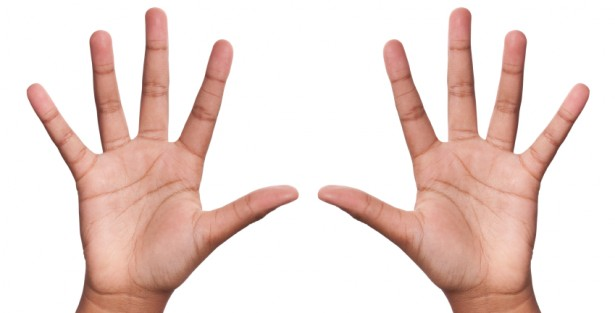 1011   1100
11      12
1-34
Learning to Count with 2 Fingers
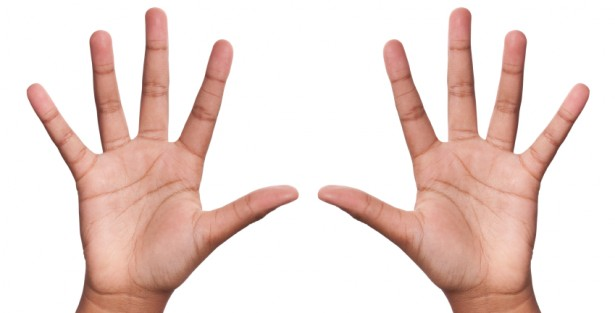 1101  1110
13      14
1-35
Learning to Count with 2 Fingers
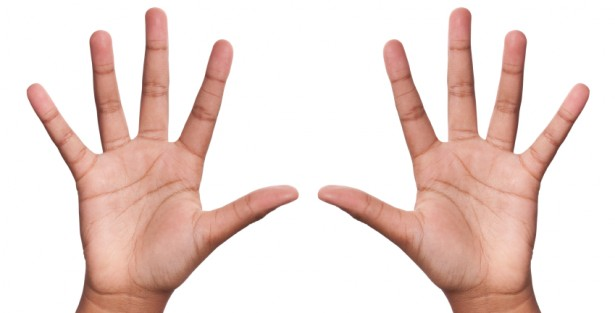 1111  10000
15      16
1-36
This is Binary
This is binary, the internal numeric representation used by computers
Not fingers, but voltage levels
high/low 
on/off 
true/false 
1/0
1-37
Some Binary Numbers
1-38
Bits and Bit Patterns
Bit: Binary Digit (0 or 1)
Bit Patterns are used to represent information.
Numbers
Text characters
Images
Sound
And others
1-39
Hexadecimal Notation
Hexadecimal notation: A shorthand notation for long bit patterns
Divides a pattern into groups of four bits each
Represents each group by a single symbol
Example: 10100011 becomes A3
Base 16 arithmetic
ie someone with sixteen fingers
(here we go again)
1-40
Learning to Count with 16 Fingers
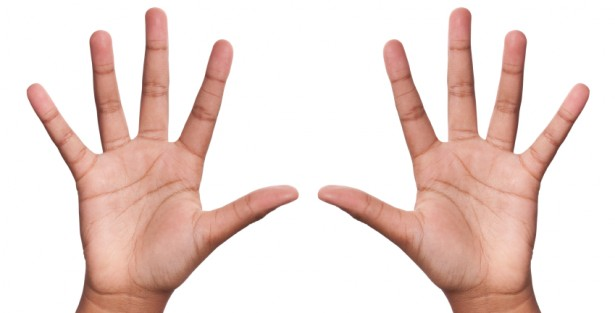 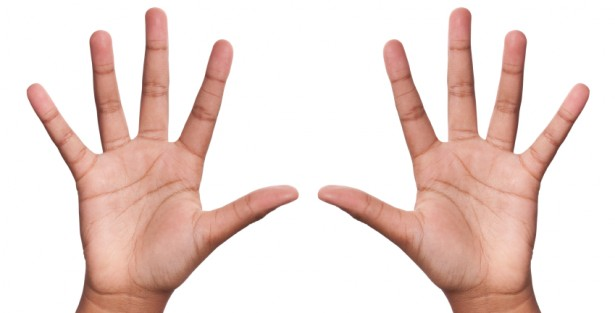 1    2   3   4   5    6    7   8   9   A      B    C    D  E   F 10
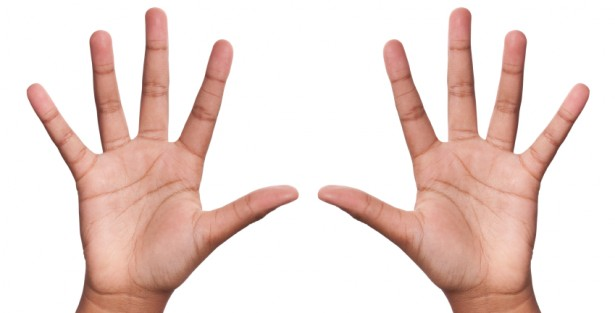 1    2   3   4   5    6    7   8   9   10     11  12 13 14 15 16
1-41
Learning to Count with 16 Fingers
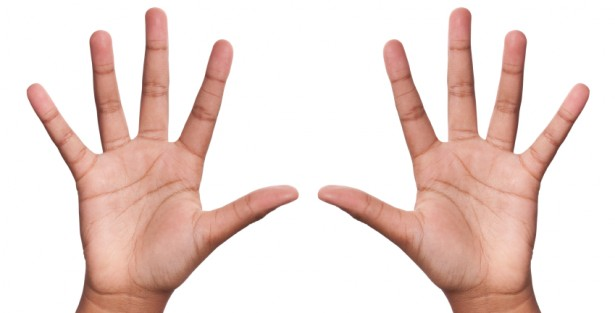 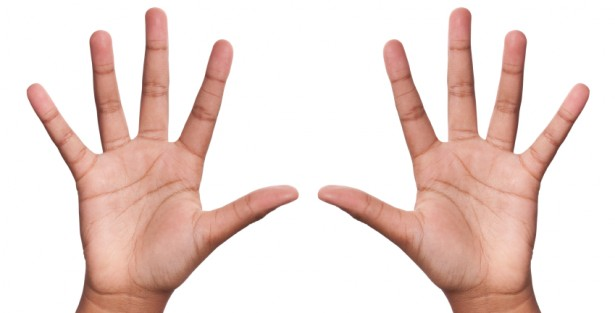 11 12 13 14 15  16  17 18 19 1A    1B  1C 1D 1E 1F  20
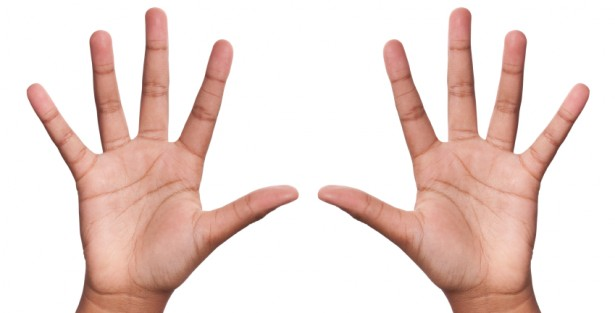 17 18 19 20 21  22  23  24 25 26   27   28  29 30  31 32
1-42
Learning to Count with 16 Fingers
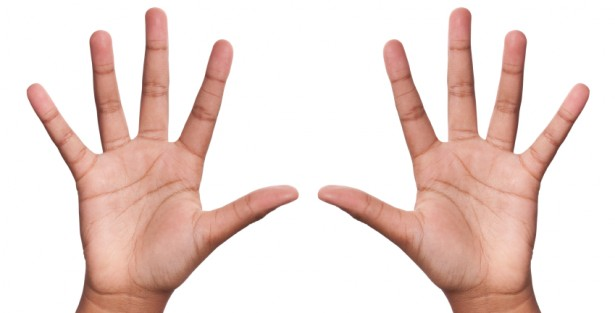 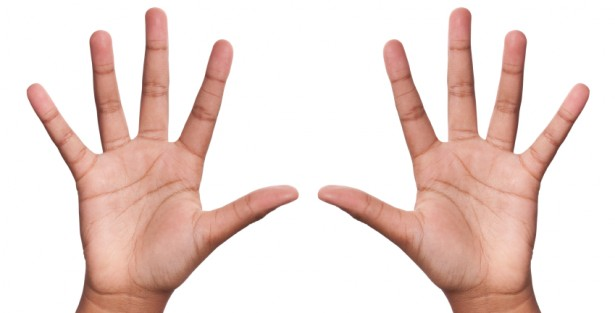 ...etc...
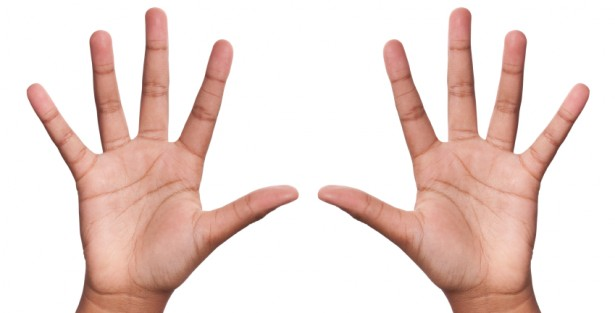 1-43
Learning to Count with 16 Fingers
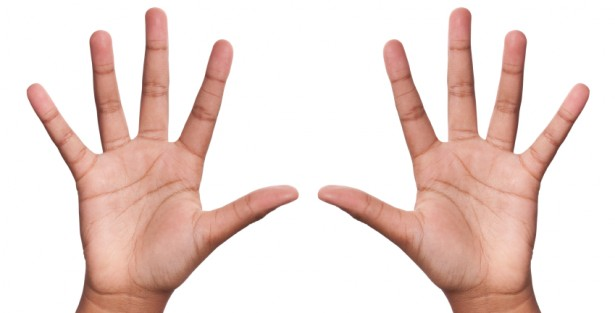 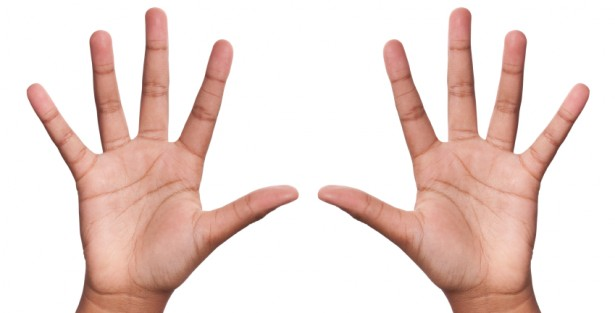 91 92 93 94 95  96  97 98 99 9A    9B  9C 9D 9E 9F A0
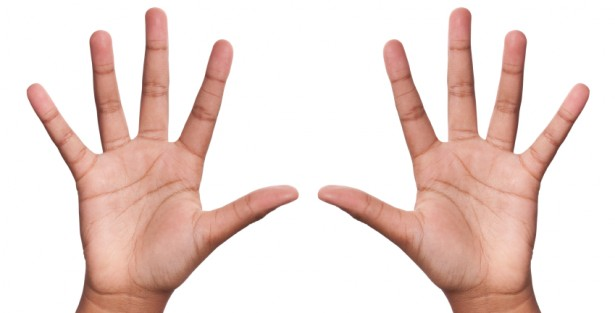 145 146 147 148 149  150 151 152 153 154       155 156 157 158 159 160
1-44
Learning to Count with 16 Fingers
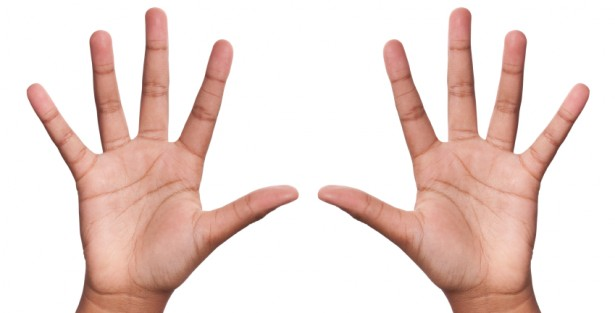 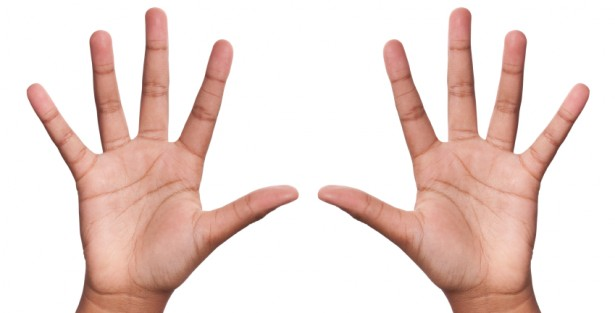 A1 A2 A3 A4 A5    A6   A7  A8  A9  AA    AB  AC AD AE  AF  B0
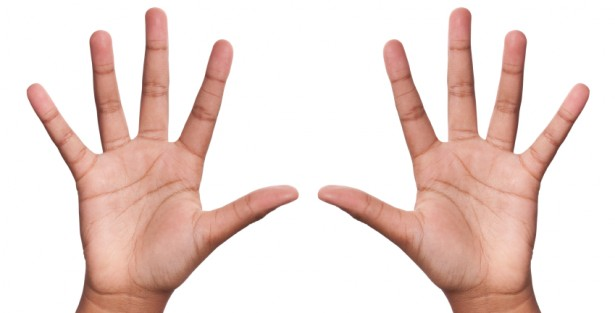 161 162 163 164 165  166 167 168 169 170      171  172  173  174  175  176
1-45
Learning to Count with 16 Fingers
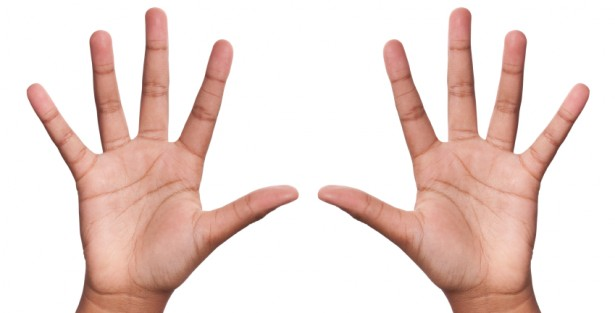 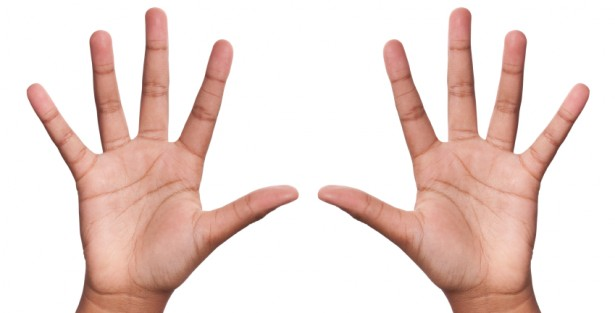 ...etc...
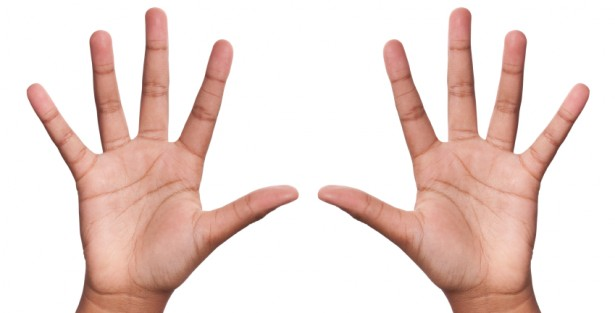 1-46
Learning to Count with 16 Fingers
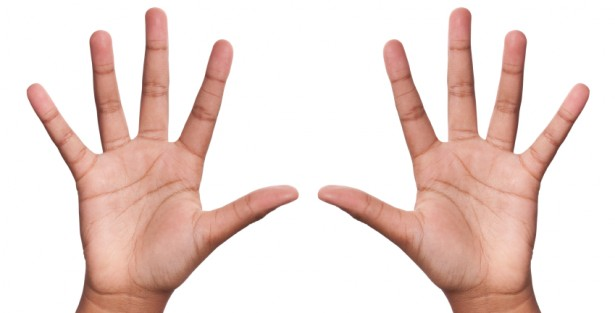 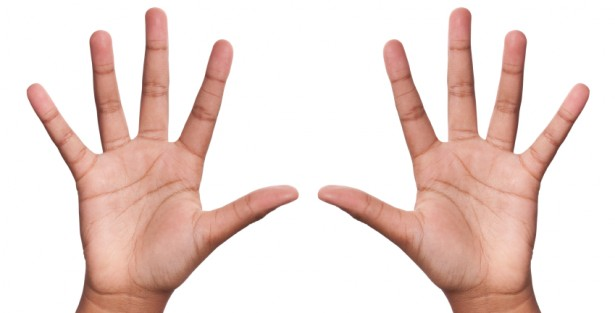 F1  F2 F3  F4  F5    F6  F7  F8  F9  FA    FB   FC FD FE  FF  100
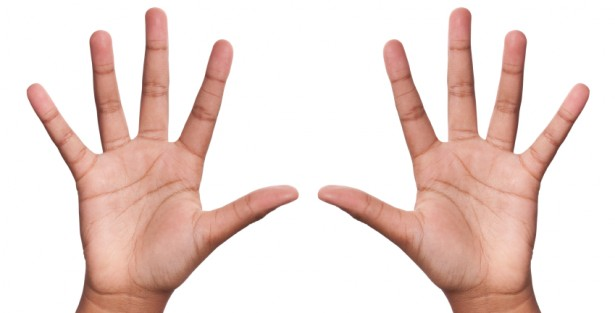 241 242 243 244 245   246  247 248 249 250     251   252   253 254 255 256
1-47
Figure 1.6  The hexadecimal coding system
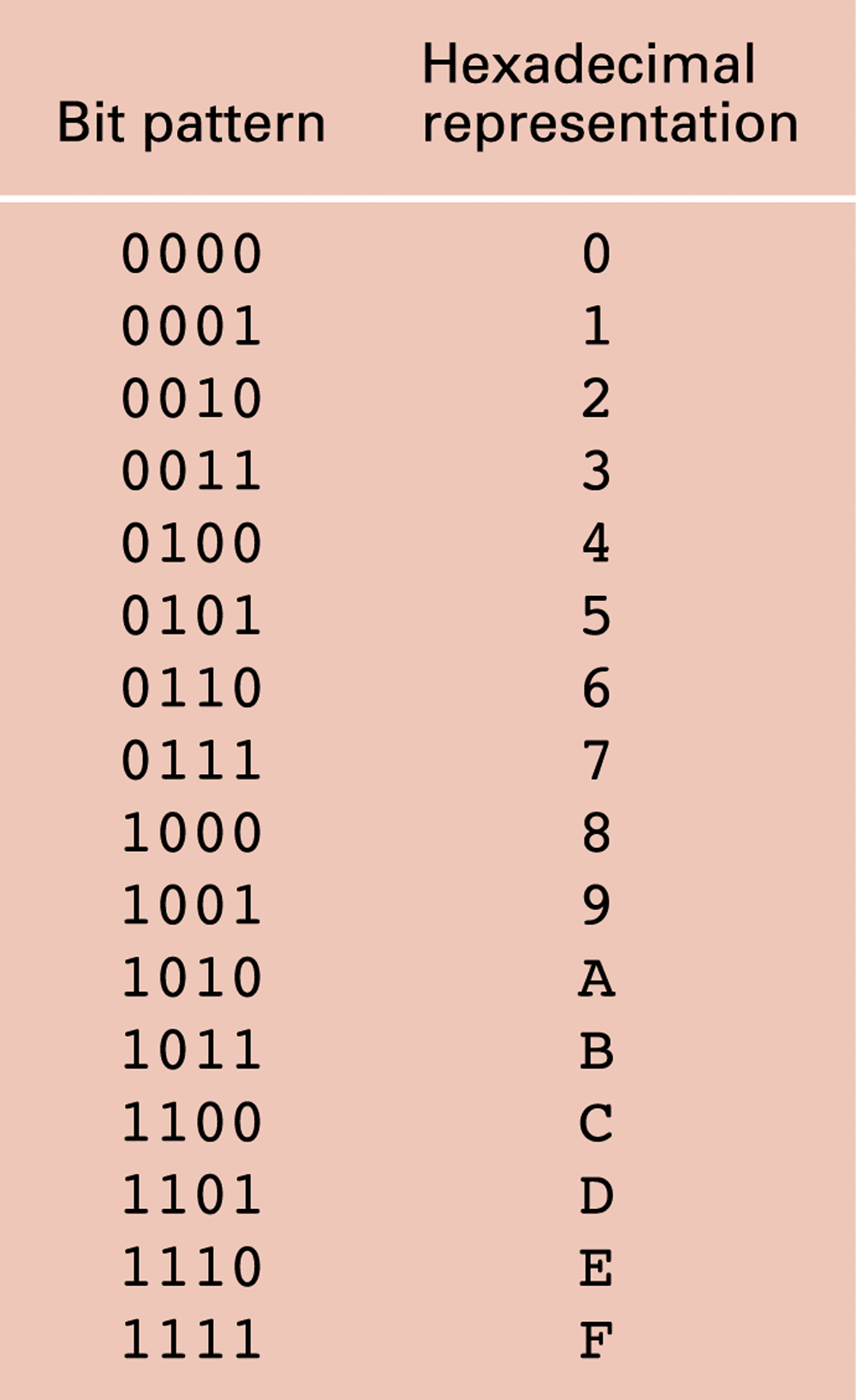 1-48
Main Memory Cells
Cell: A unit of main memory (typically 8 bits which is one byte)
Most significant bit: the bit at the left (high-order) end of the conceptual row of bits in a memory cell
Least significant bit: the bit at the right (low-order) end of the conceptual row of bits in a memory cell
1-49
Figure 1.7  The organization of a byte-size memory cell
1-50
Main Memory Addresses
Address: A “name” that uniquely identifies one cell in the computer’s main memory
The names are actually numbers.
These numbers are assigned consecutively starting at zero.
Numbering the cells in this manner associates an order with the memory cells.
1-51
Figure 1.8  Memory cells arranged by address
1-52
Memory Terminology
Random Access Memory (RAM): Memory in which individual cells can be easily accessed in any order
Dynamic Memory (DRAM): RAM composed of volatile memory
1-53
Mass Storage Systems
Magnetic Systems
Disk
Tape
Optical Systems
CD
DVD
Flash Drives
1-54
Inside A Hard Disk
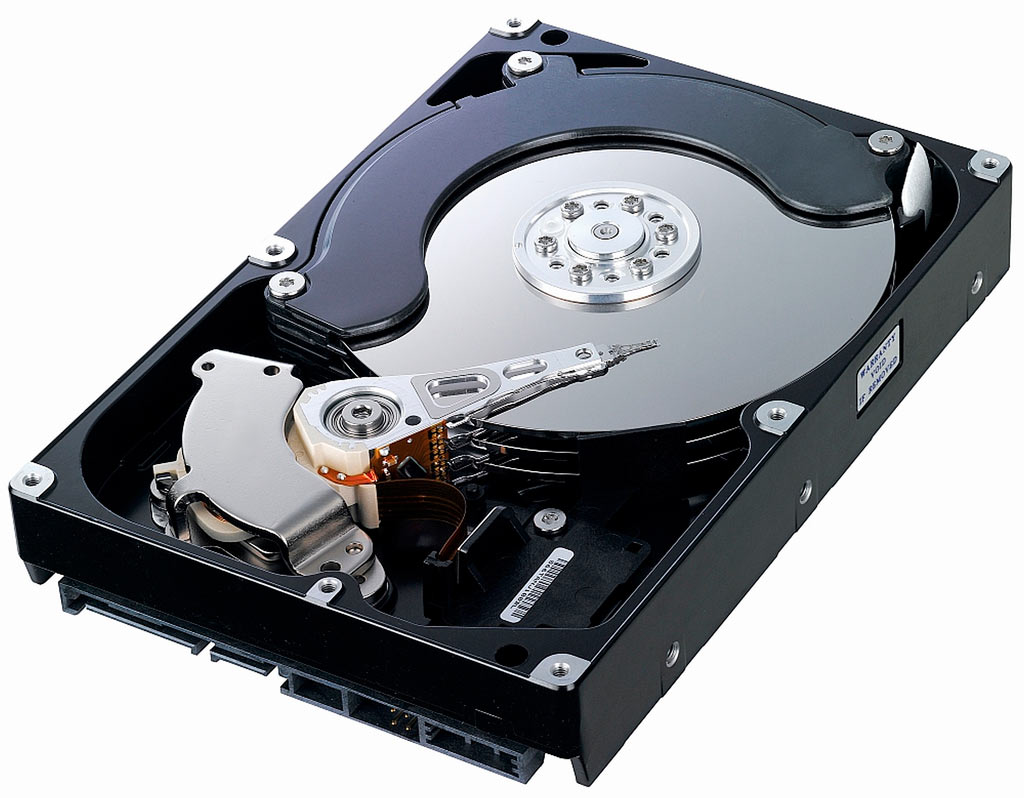 A "hard disk" is manydisks of magneticmaterial spinningat 72000rpm
1-55
Figure 1.9  A magnetic disk storage system
About 4kper sector
About 50,000 tracks per inch
spins 72,000rpm
1-56
Bits to Bytes to Information to Databases to Cloud
Computer Science data handling is about successive levels of interpretation and abstraction: hardware -> information
Latest stage: routinely handling datasets much (much) larger than 1 machine’s memory or storage capacity can handle
Cloud
Storage farms
Google, Facebook, Amazon, Apple
1-57
Storage Centres
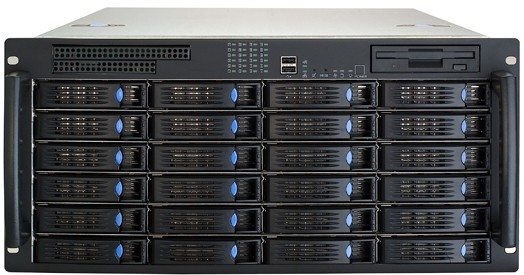 24Tb storage farm




Data centre
1000 Tb per rack
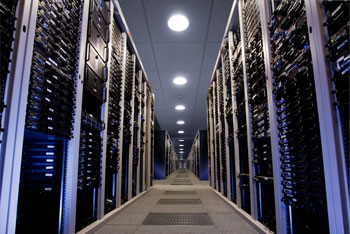 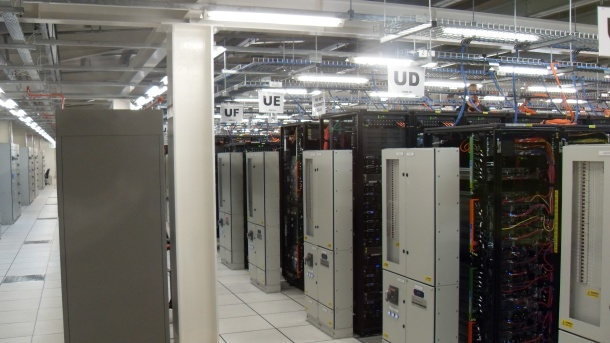 1-58
Representing Text
Each character (letter, punctuation, etc.) is assigned a unique bit pattern.
ASCII: Uses patterns of 7-bits to represent most symbols used in written English text
Unicode: Uses patterns of 16-bits to represent the major symbols used in languages world side
ISO standard: Uses patterns of 32-bits to represent most symbols used in languages world wide
1-59
Figure 1.13  The message “Hello.” in ASCII
1-60
Representing Numeric Values
Binary notation: Uses bits to represent a number in base two
Limitations of computer representations of numeric values
Overflow – occurs when a value is too big to be represented
Truncation – occurs when a value cannot be represented accurately
1-61
Representing Images
Bit map techniques
Pixel: short for “picture element”
RGB
Luminance and chrominance
Vector techniques
Scalable
TrueType and PostScript
1-62
Representing Sound
Sampling techniques
Used for high quality recordings
Records actual audio
MIDI
Used in music synthesizers
Records “musical score”
1-63
Figure 1.14  The sound wave represented by the sequence 0, 1.5, 2.0, 1.5, 2.0, 3.0, 4.0, 3.0, 0
1-64
User-defined Data Type
A template for a heterogeneous structure
Example:
	define type EmployeeType to be
	{char    Name[25];
	 int     Age;
	 real    SkillRating;
	}
8-65
Chapter 8:Data Abstractions
Figure 8.1  Lists, stacks, and queues
d. Array
8-67
Terminology for Lists
List: A collection of data whose entries are arranged sequentially
Head: The beginning of the list
Tail: The end of the list
8-68
Terminology for Stacks
Stack: A list in which entries are removed and inserted only at the head
LIFO: Last-in-first-out
Top:  The head of list (stack)
Bottom or base: The tail of list (stack)
Pop: To remove the entry at the top
Push: To insert an entry at the top
8-69
Terminology for Queues
Queue: A list in which entries are removed at the head and are inserted at the tail
FIFO: First-in-first-out
8-70
Figure 8.2  An example of an organization chart
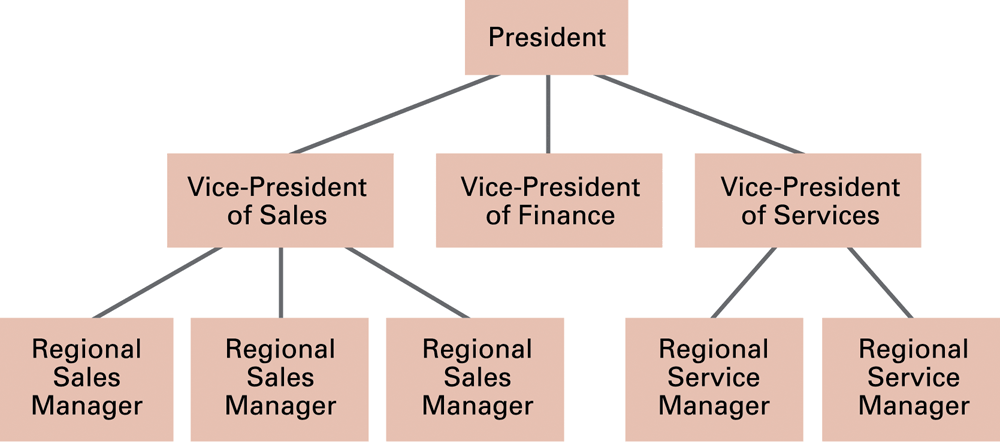 8-71
Terminology for a Tree
Tree: A collection of data whose entries have a hierarchical organization
Node: An entry in a tree
Root node: The node at the top
Terminal or leaf node: A node at the bottom
8-72
Terminology for a Tree (continued)
Parent: The node immediately above a specified node
Child: A node immediately below a specified node
Ancestor: Parent, parent of parent, etc.
Descendent: Child, child of child, etc.
Siblings: Nodes sharing a common parent
8-73
Terminology for a Tree (continued)
Binary tree: A tree in which every node has at most two children
Depth: The number of nodes in longest path from root to leaf
8-74
Figure 8.3  Tree terminology
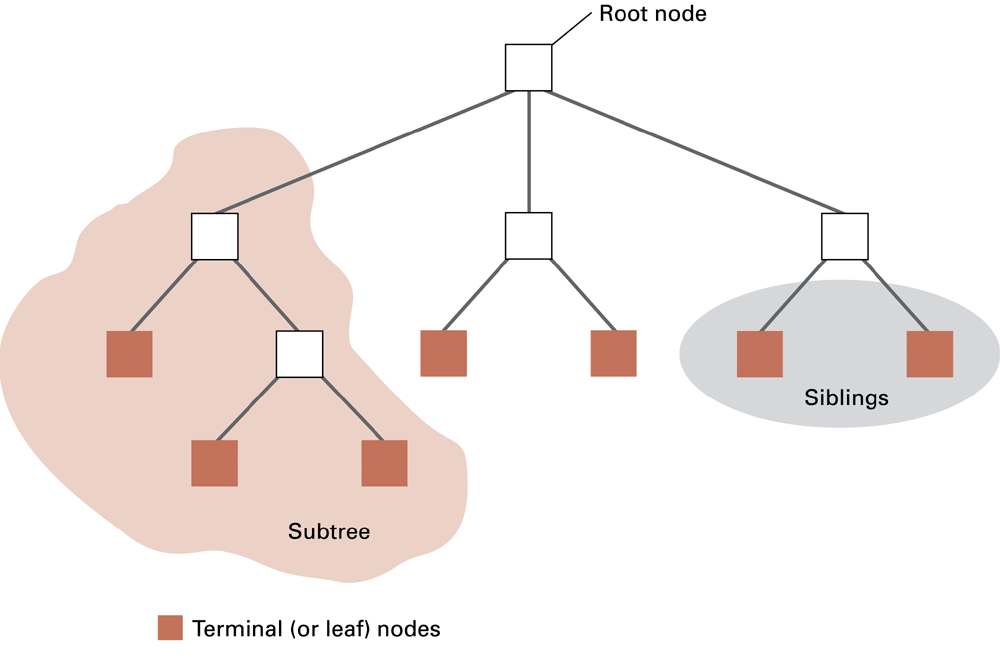 8-75
Additional Concepts
Static Data Structures: Size and shape of data structure does not change
Dynamic Data Structures: Size and shape of data structure can change
Pointers: Used to locate data
8-76
Figure 8.4  Novels arranged by title but linked according to authorship
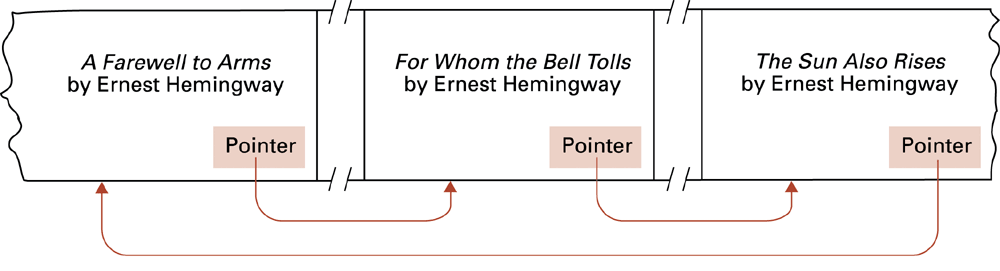 8-77
Storing Arrays
Homogeneous arrays
Row-major order versus column major order
Address polynomial
Heterogeneous arrays
Components can be stored one after the other in a contiguous block
Components can be stored in separate locations identified by pointers
8-78
Figure 8.5  The array of temperature readings stored in memory starting at address x
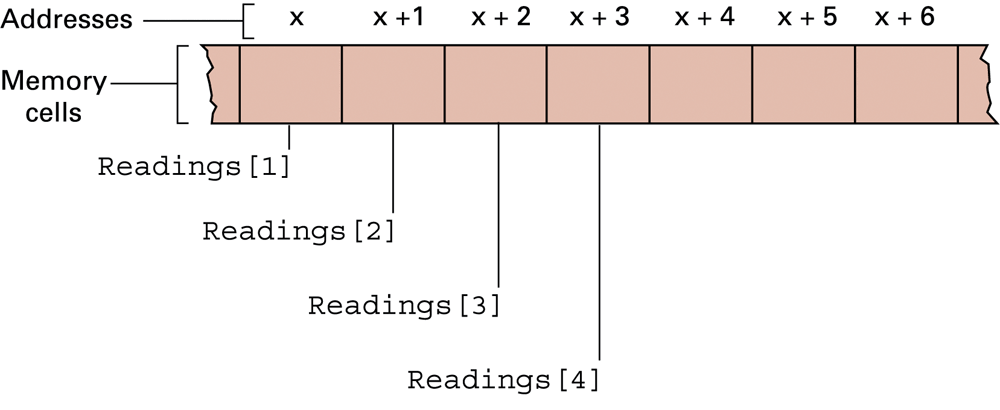 8-79
Storing Lists
Contiguous list: List stored in a homogeneous array
Linked list: List in which each entries are linked by pointers
Head pointer: Pointer to first entry in list
NIL pointer: A “non-pointer” value used to indicate end of list
8-80
Figure 8.8  Names stored in memory as a contiguous list
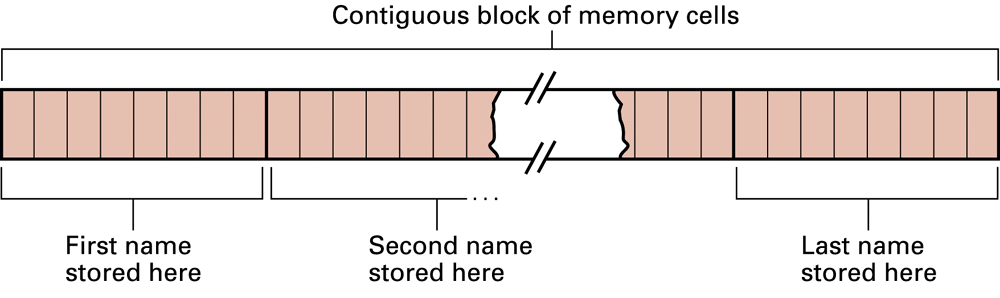 8-81
Figure 8.9  The structure of a linked list
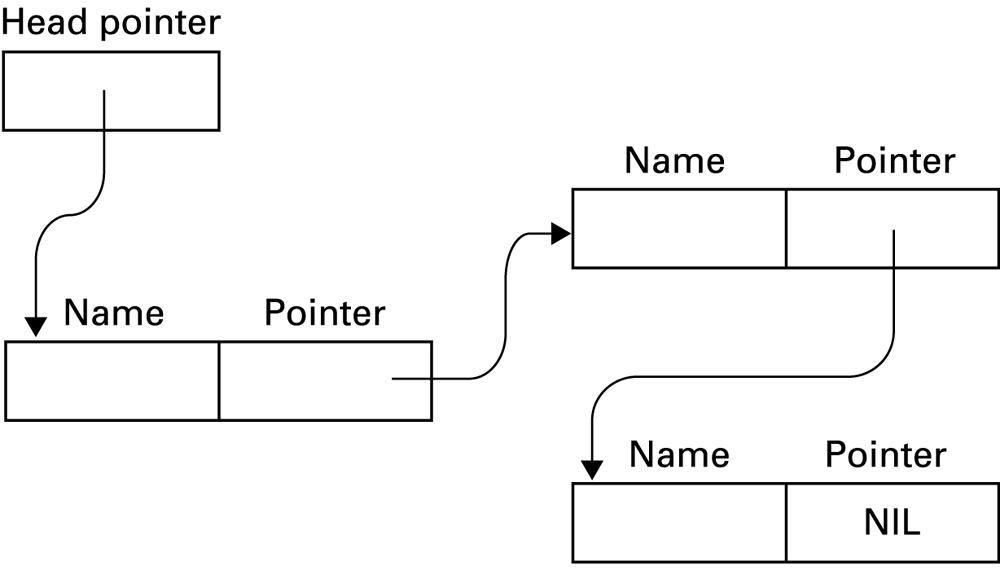 8-82
Figure 8.10  Deleting an entry from a linked list
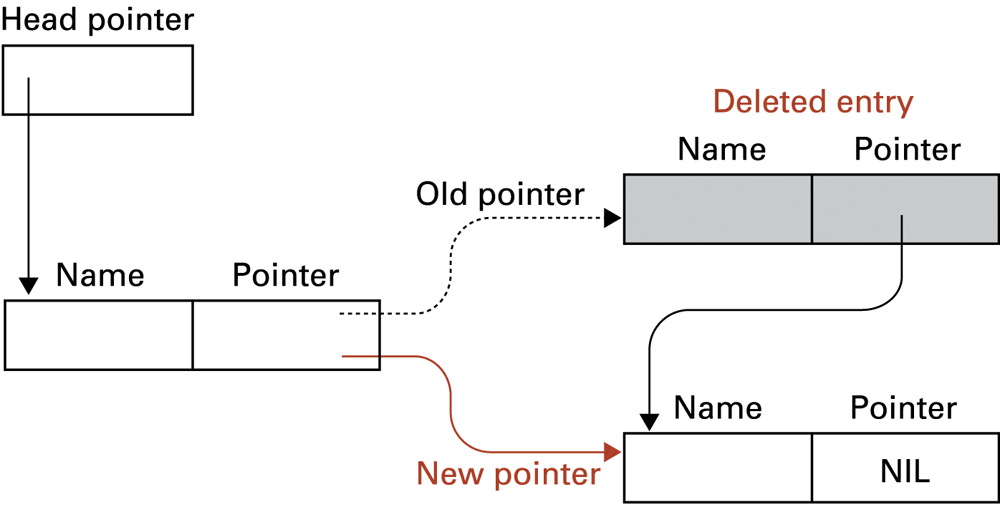 8-83
Figure 8.11  Inserting an entry into a linked list
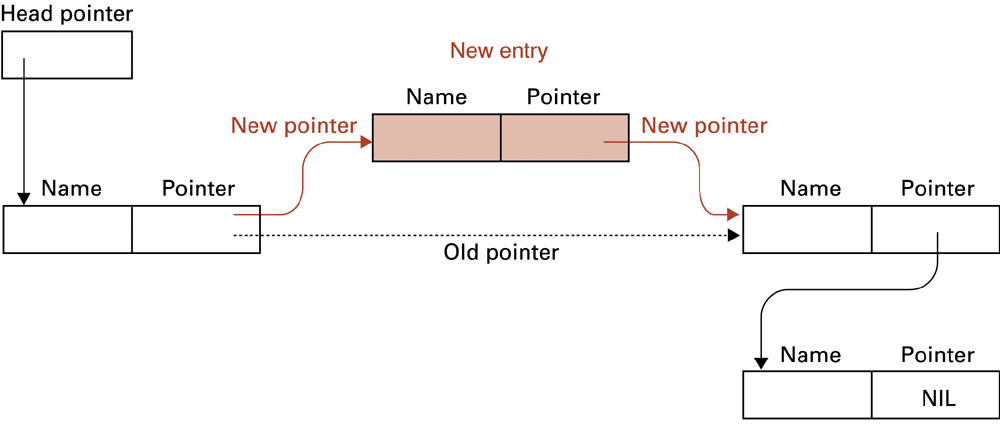 8-84
Figure 8.12  A stack in memory
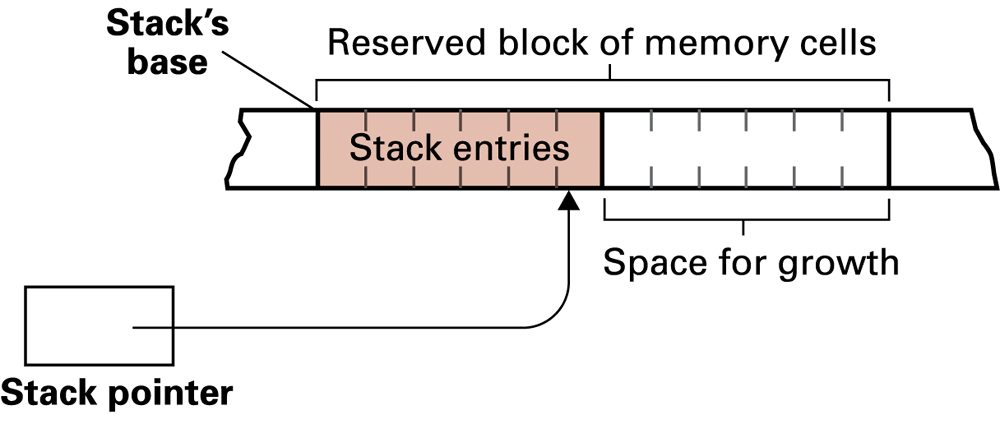 8-85
Chapter 9:Database Systems
Computer Science: An OverviewTenth Edition

by J. Glenn Brookshear
Database
A collection of data that is multidimensional in the sense that internal links between its entries make the information accessible from a variety of perspectives
9-87
Schemas
Schema: A description of the structure of an entire database, used by database software to maintain the database
Subschema: A description of only that portion of the database pertinent to a particular user’s needs, used to prevent sensitive data from being accessed by unauthorized personnel
9-88
Database Management Systems
Database Management System (DBMS): A software layer that manipulates a database in response to requests from applications
Distributed Database: A database stored on multiple machines
DBMS will mask this organizational detail from its users
Data independence: The ability to change the organization of a database without changing the application software that uses it
9-89
Database Models
Database model: A conceptual view of a database
Relational database model
Object-oriented database model
9-90
Relational Database Model
Relation: A rectangular table
Attribute: A column in the table
Tuple: A row in the table
9-91
Figure 9.3  A relation containing employee information
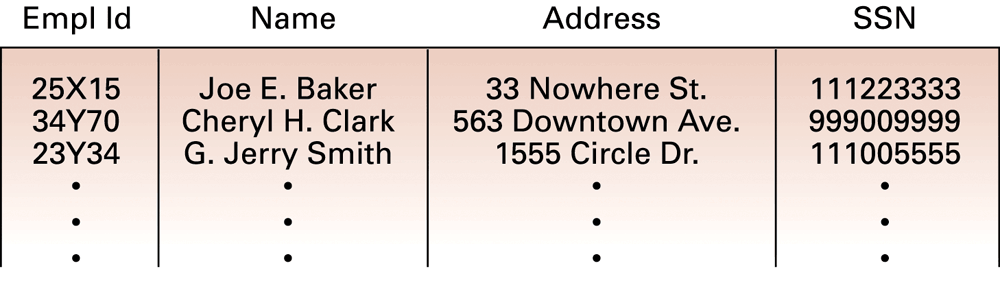 9-92
Relational Design
Avoid multiple concepts within one relation
Can lead to redundant data
Deleting a tuple could also delete necessary but unrelated information
9-93
Improving a Relational Design
Decomposition: Dividing the columns of a relation into two or more relations, duplicating those columns necessary to maintain relationships
Lossless or nonloss decomposition: A “correct” decomposition that does not lose any information
9-94
Figure 9.4  A relation containing redundancy
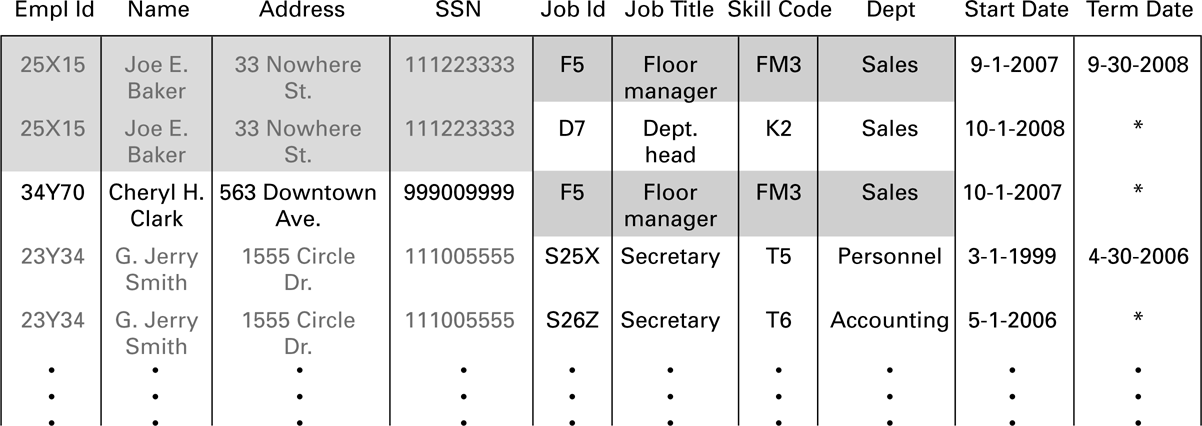 9-95
Figure 9.5  An employee database consisting of three relations
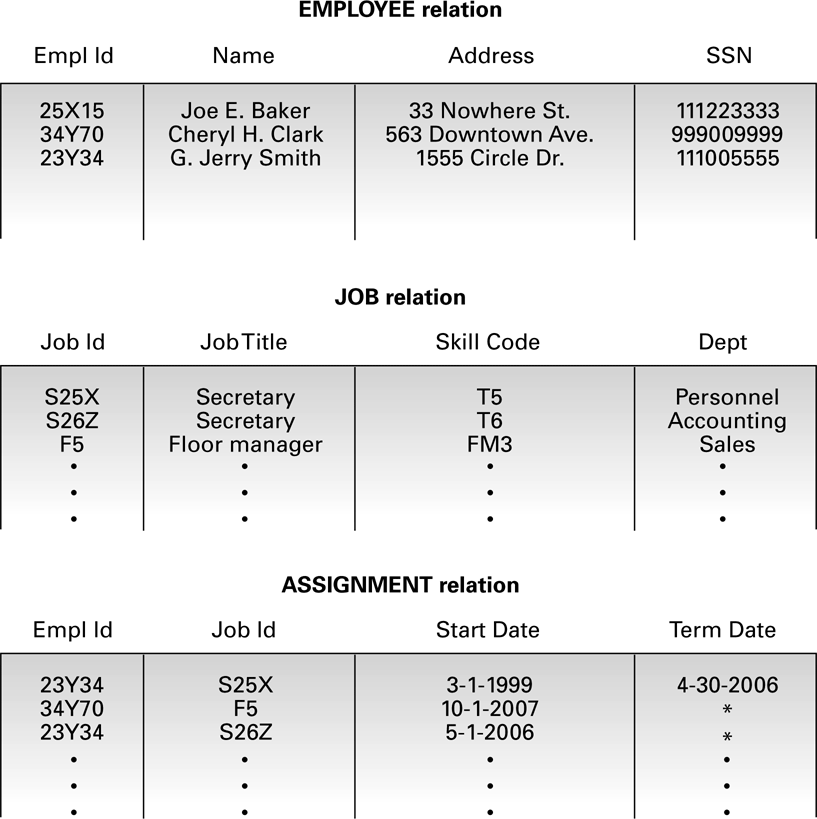 9-96
Figure 9.6  Finding the departments in which employee 23Y34 has worked
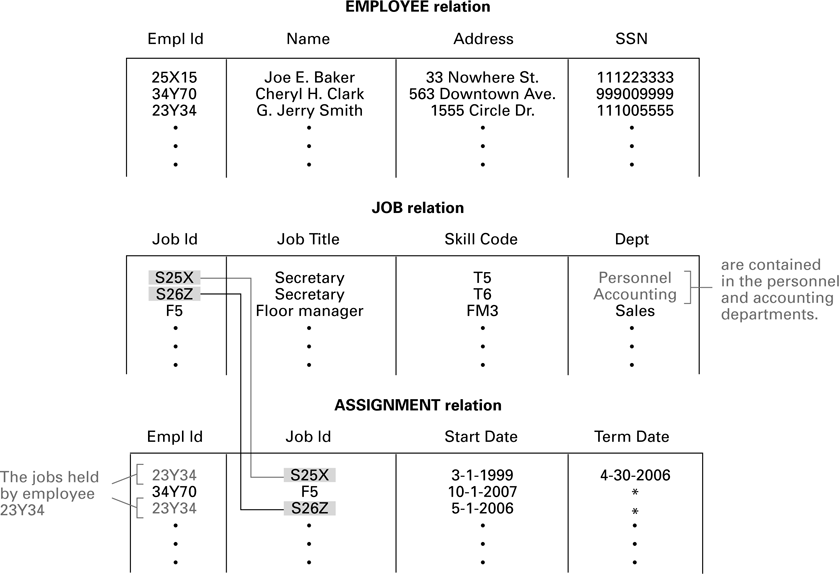 9-97
Figure 9.7  A relation and a proposed decomposition
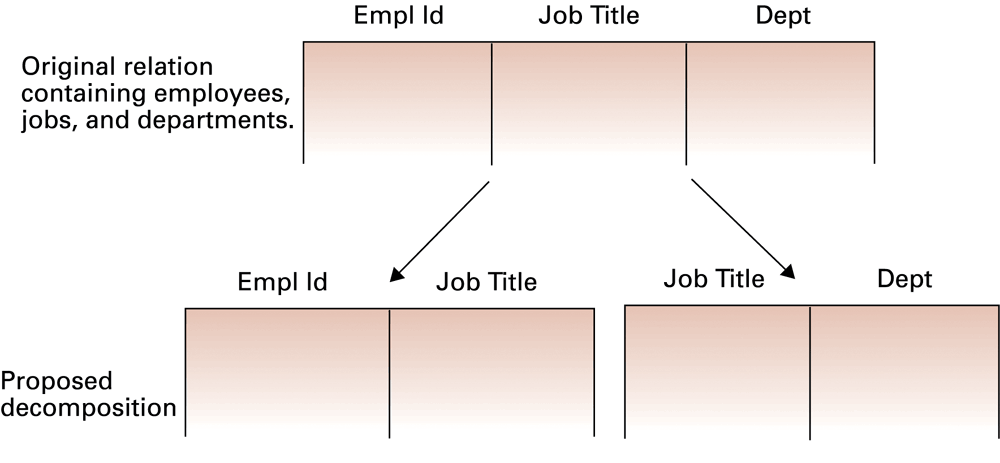 9-98
Relational Operations
Select: Choose rows
Project: Choose columns
Join: Assemble information from two or more relations
9-99
Figure 9.8  The SELECT operation
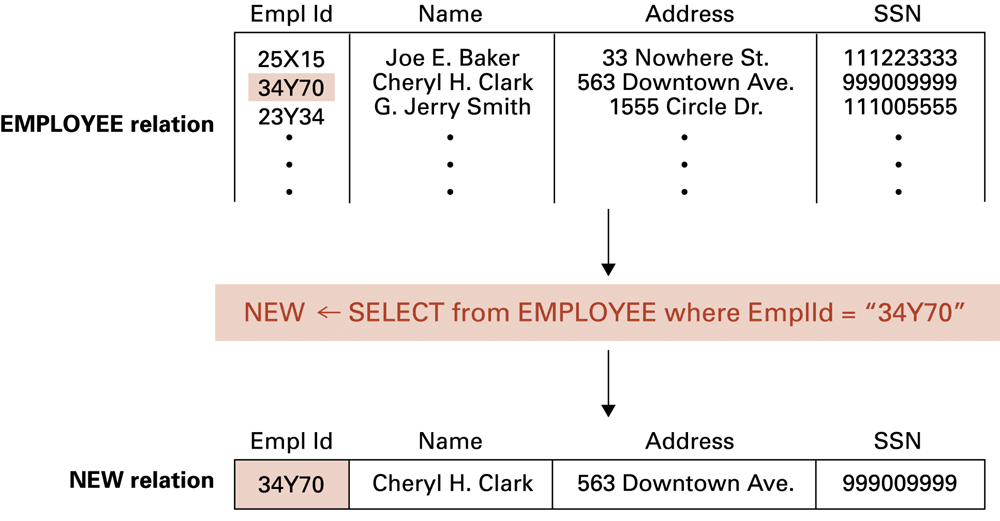 9-100
Figure 9.9  The PROJECT operation
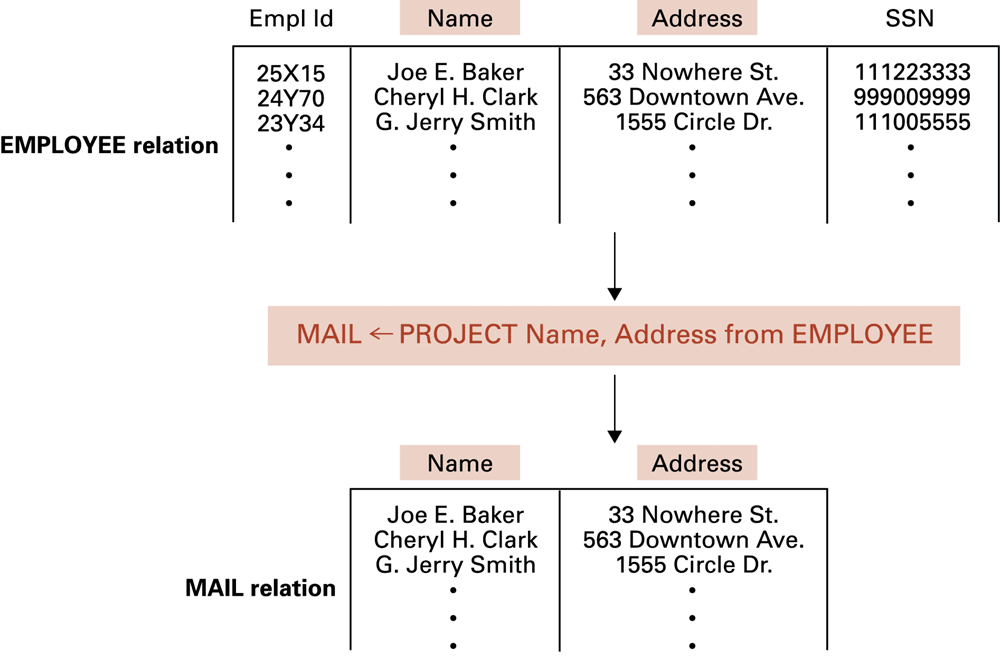 9-101
Figure 9.10  The JOIN operation
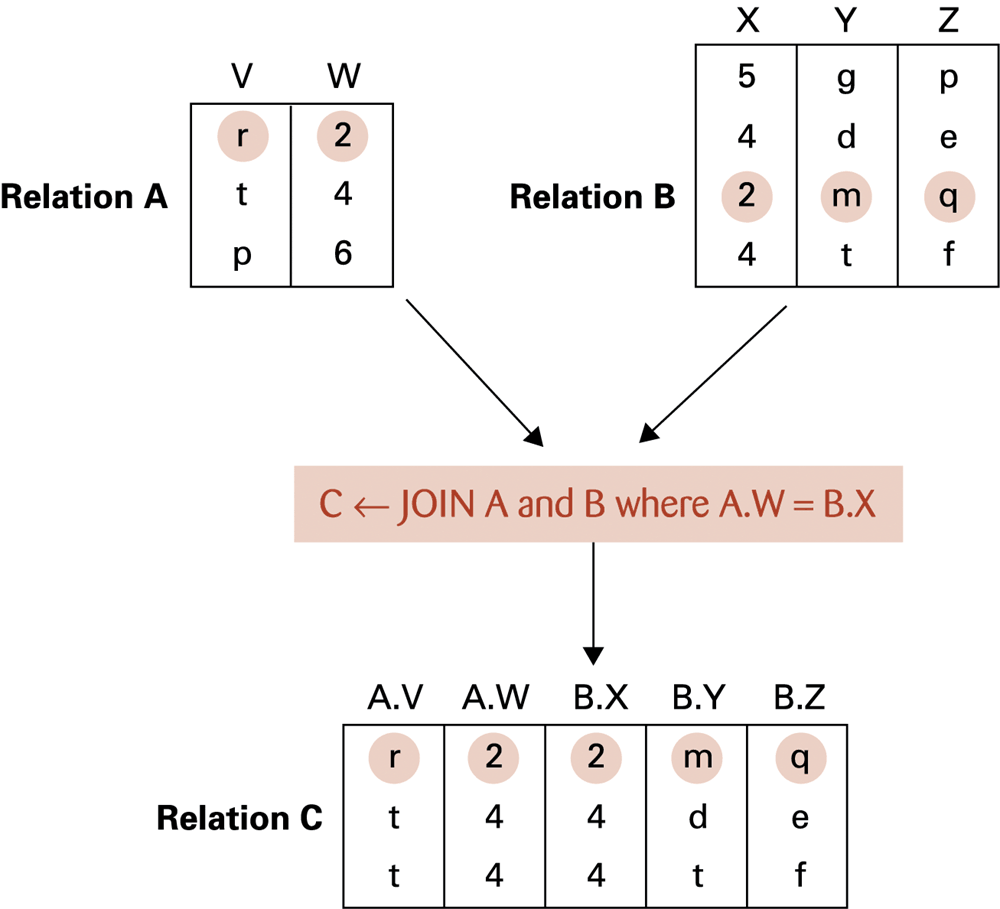 9-102
Figure 9.11  Another example of the JOIN operation
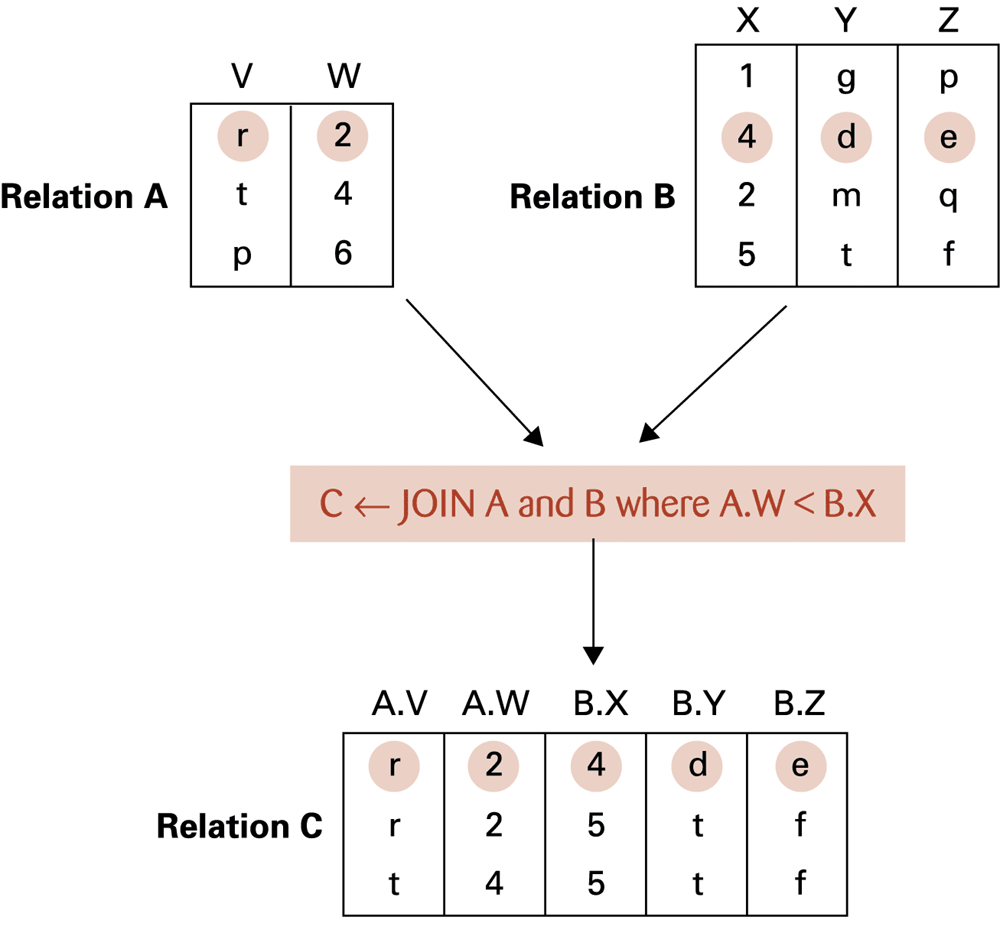 9-103
Figure 9.12  An application of the JOIN operation
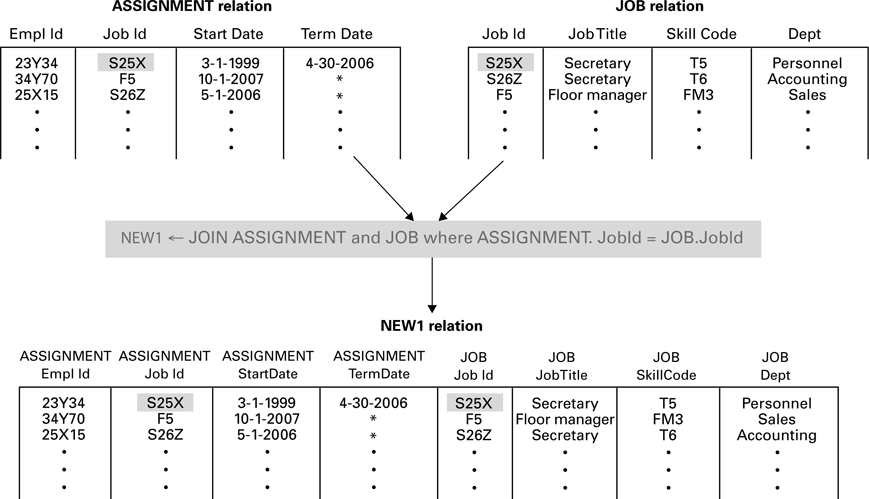 9-104
Structured Query Language (SQL)
Operations to manipulate tuples
insert
update
delete
select
9-105
SQL Examples
select EmplId, Deptfrom ASSIGNMENT, JOBwhere ASSIGNMENT.JobId = JOB.JobId    and ASSIGNMENT.TermData = “*”
insert into EMPLOYEEvalues (‘43212’, ‘Sue A. Burt’, 
			 ’33 Fair St.’, ‘444661111’)
9-106
SQL Examples (continued)
delete from EMPLOYEEwhere Name = ‘G. Jerry Smith’
update EMPLOYEEset Address = ‘1812 Napoleon Ave.’where Name = ‘Joe E. Baker’
9-107
Maintaining Database Integrity
Transaction: A sequence of operations that must all happen together
Example: transferring money between bank accounts
Transaction log: A non-volatile record of each transaction’s activities, built before the transaction is allowed to execute
Commit point: The point at which a transaction has been recorded in the log
Roll-back: The process of undoing a transaction
9-108